Writing a Five Paragraph Essay
Introduction
Introductory paragraphs should accomplish TWO things:

1. Get the reader’s interest (some type of hook) so that they want to read more
2. Serve to let the reader know what you will be writing in the essay (accomplished by a thesis statement)
How do I do it?
There are many ways that a writer can hook a reader but here are a few tips…
Anecdote
Quote
A startling or interesting fact or statement
Asking a question
Introductions…
After you have hooked your reader you are ready to begin!

The next part of your introduction should briefly describe or summarize the topic that you will be writing about. For example, if you are writing to a prompt about a particular novel, briefly tell the reader what the title of the book is (underlined), the author of the book, and a synopsis.
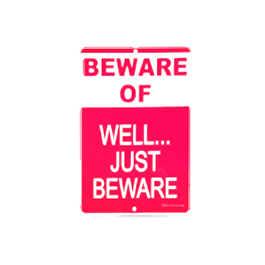 Beware of summarizing TOO much. You want to act as though your reader has read the story, but simply needs a brief reminder of the important points.
Now for the fun part…
What is a thesis statement?

A thesis statement should reflect your main point, idea, or the argument that you will be making in your paper.
Typically the last sentence in the introductory paragraph.
NEVER write a thesis as “In this essay, I will discuss…” OR “The point of this paper is…”
A thesis statement is simply a statement that reflects the main idea
More About  Thesis Statements
A strong thesis statement takes a stand, discusses a main idea, and is specific: 

“Global warming is the most pressing challenge facing the world today.”
“The causes of the Civil War were economic, social, and political.”
“The scarlet ibis, the story’s namesake, can be said to symbolically represent Doodle, brother, and humankind in general.”
Sample introductory paragraph…
In James Hurst’s story, “The Scarlet Ibis”, one of the main characters, Doodle, is born paralyzed. Doctors do not think he will live, but against all odds he survives and is taught to walk by his older brother. While brother is only trying to be helpful, he is doing so for selfish reasons. He wants a brother to be proud of, and the paralyzed Doodle is not living up to his expectations. Like the scarlet ibis, a bird that dies near the end of the story, Doodle is pushed too hard and cannot survive. Throughout “The Scarlet Ibis,” Doodle and the ibis share many striking similarities that lead the reader to conclude that the Ibis is symbolically important to the story.
Now the hard part is over…
After completing the introduction, it is time to move on to the body paragraphs.
Each body paragraph should have a MAIN IDEA that you will focus on and explain. 
Each body paragraph should also include supporting DETAILS from the story
A few editing tips...
Watch your capitalization! All character names, short story names, author names, and the beginning letter of each sentence should be capitalize. Also, do NOT forget to capitalize “I”.
REREAD your papers aloud!! If something does not make sense or confuses you, chances are it will confuse me too!
Editing continued…
Watch for fragments and run-on sentences. Each sentence should have a subject and a predicate. If it could not stand alone and make sense… REWRITE it. 

Let’s go through some examples….
Fix These Fragments—what’s wrong?
“Toys of all kind thrown everywhere”

“Because the roommate I have right now isn’t working out too well”

“Which is why I believe this law should be passed”
More tips…
Be DETAILED…provide SPECIFIC examples from the text. 

Remember: you do not need to provide quotes, but you SHOULD tell me how you are coming to your conclusions. What in the story makes you think the way you do?

Example: “It is clear that the scarlet ibis represents Doodle. On page _____, the description of the Ibis states…”